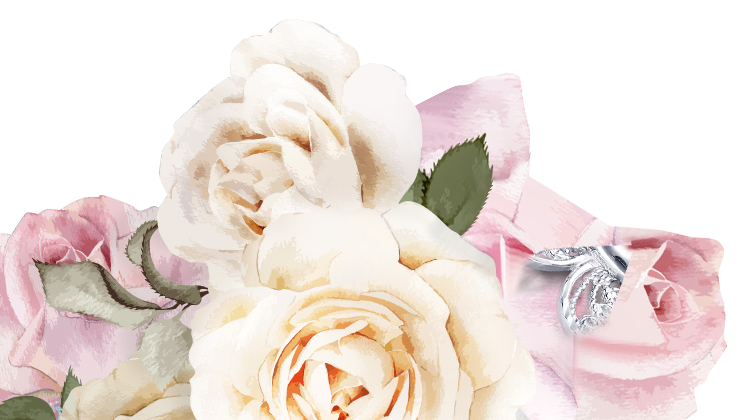 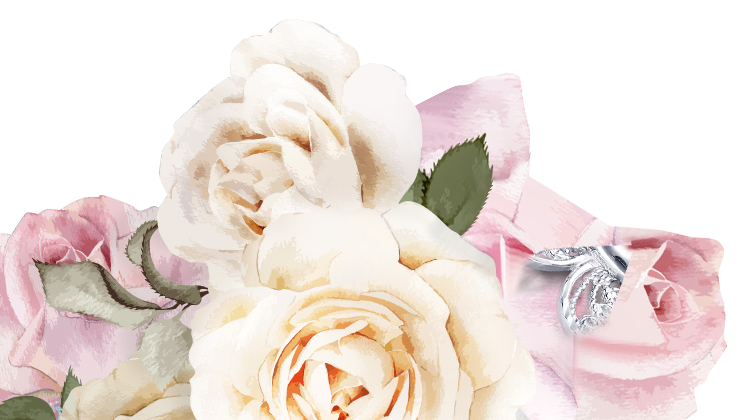 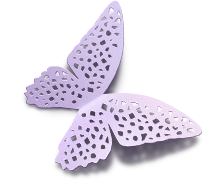 LOGO
复古花纹PPT模板
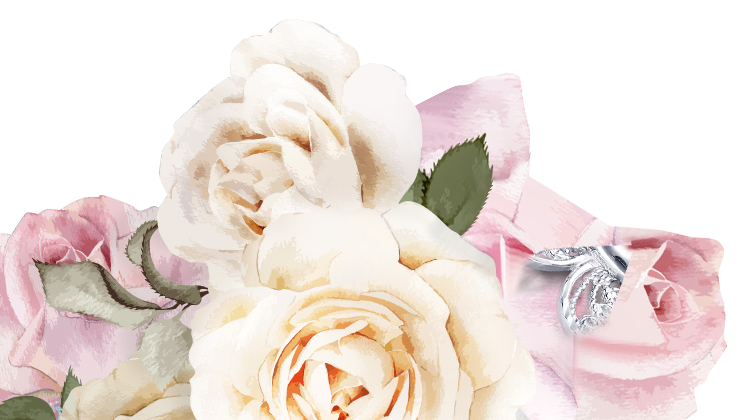 这里可以输入公司/团队名称
Powerpoint is a complete presentation graphic package
   it gives you everything you need to produce a professional-looking presentation
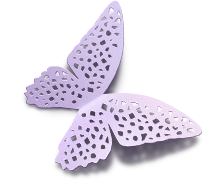 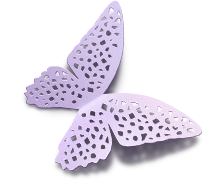 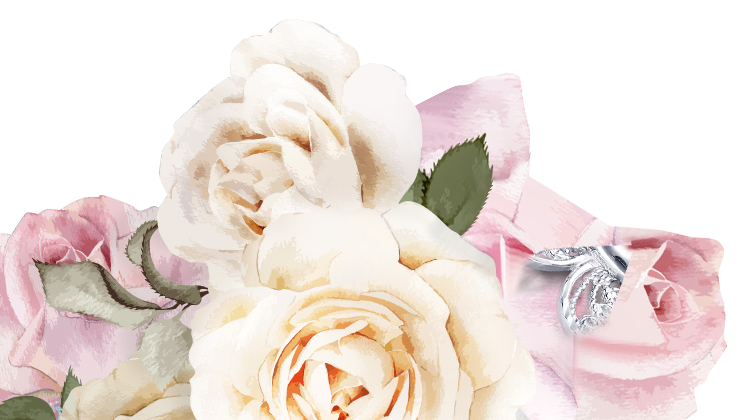 目录
A
C
B
D
加入你的标题
Insert Header Topic Here
加入你的标题
Insert Header Topic Here
加入你的标题
Insert Header Topic Here
加入你的标题
Insert Header Topic Here
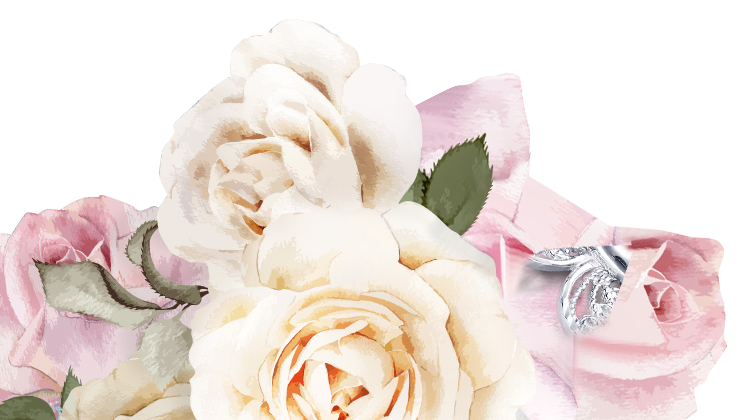 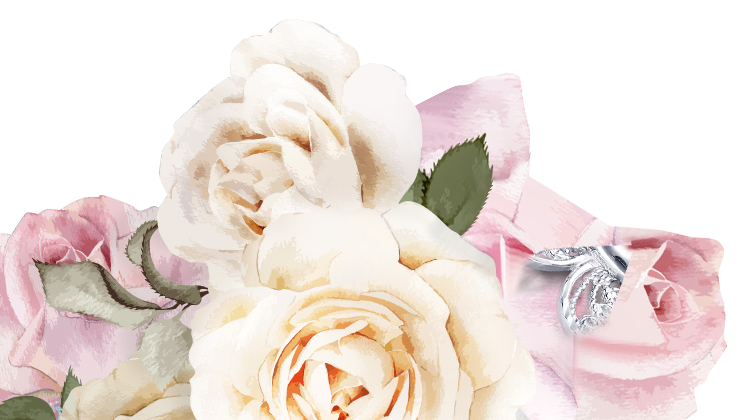 A
加入你的标题
Powerpoint is a complete presentation graphic package
   it gives you everything you need to produce a professional-looking presentation
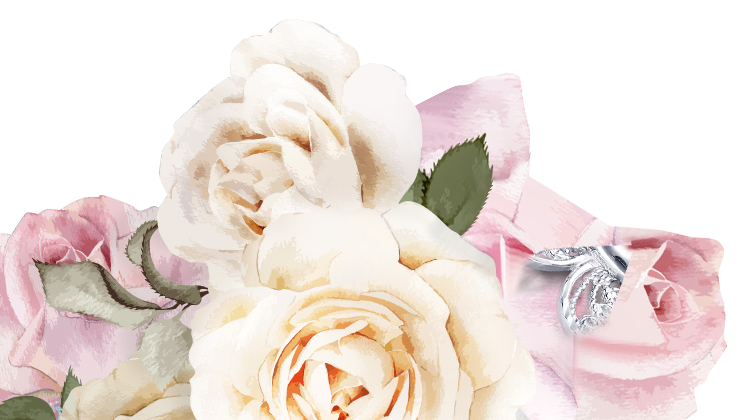 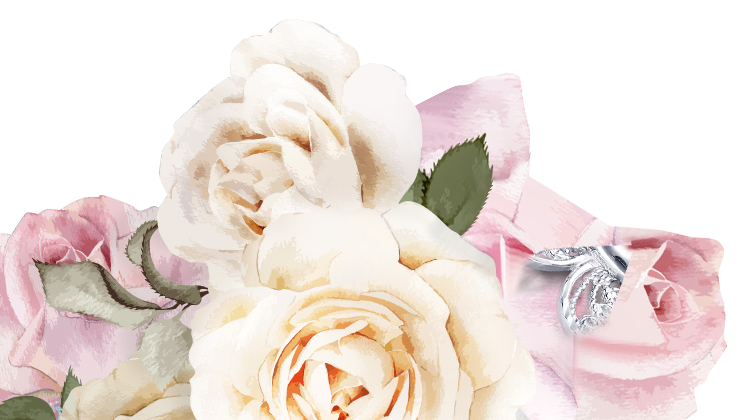 1
点击加入标题文字
Click add title text description
2017.5
您的内容打在这里，或者通过复您的文本后，在此
2015.8
您的内容打在这里，或者通过复您的文本后，在此
2014.5
您的内容打在这里，或者通过复您的文本后，在此
2016.2
您的内容打在这里，或者通过复您的文本后，在此
2018.6
您的内容打在这里，或者通过复您的文本后，在此
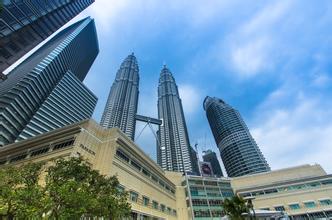 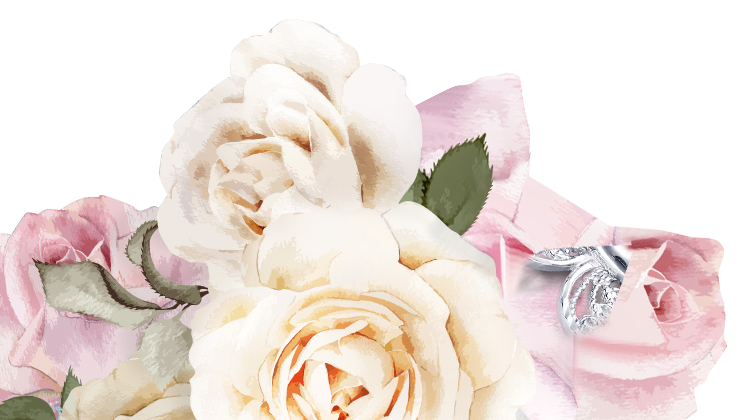 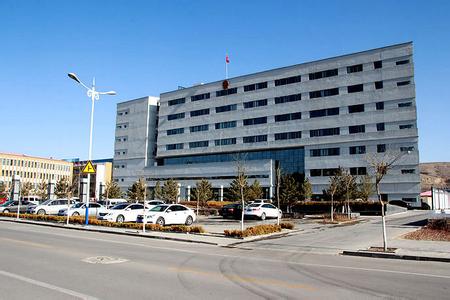 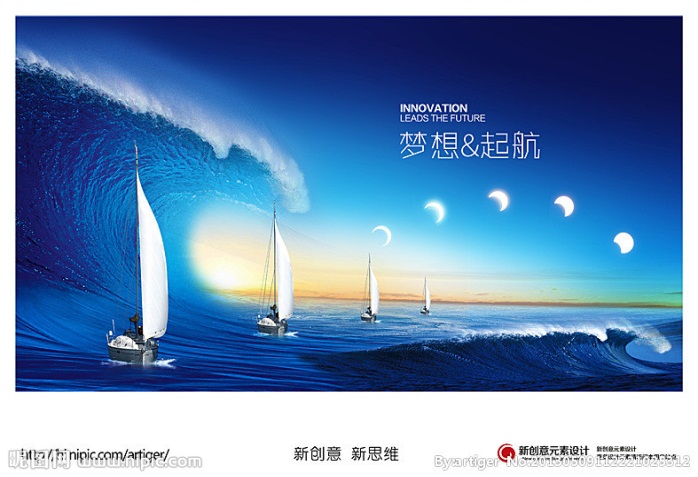 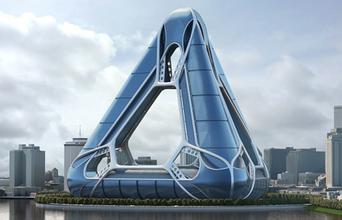 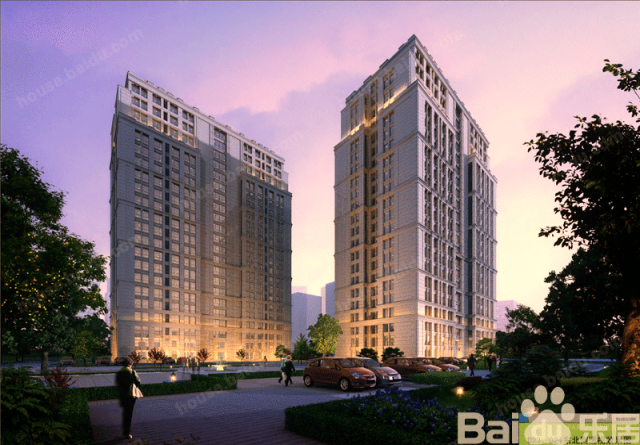 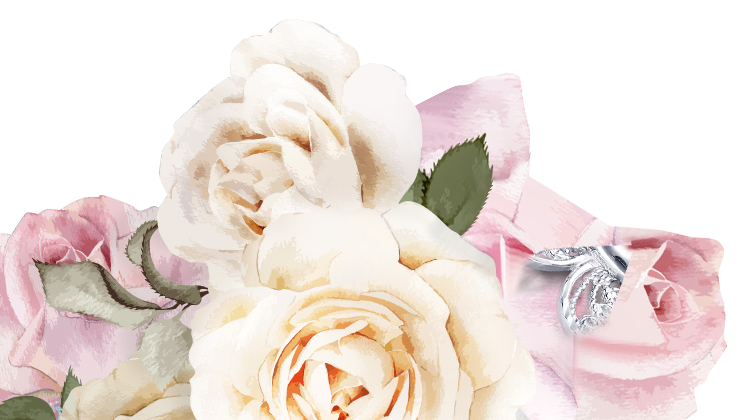 1
点击加入标题文字
Click add title text description
01
您的内容打在这里，或者通过复制您的文本后，在此框中选择粘贴，并选择只保留文字。您的内容打在这里，或者通过复制您的文本后。
您的内容打在这里，或者通过复制您的文本后，在此框中选择粘贴，并选择只保留文字。
您的内容打在这里，或者通过复制您的文本后，在此框中选择粘贴，并选择只保留文字。
您的内容打在这里，或者通过复制您的文本后，在此框中选择粘贴，并选择只保留文字。您的内容打在这里，或者通过复制您的文本后。
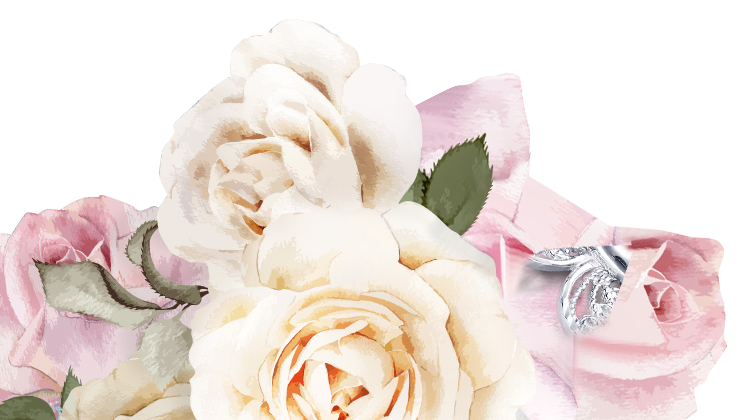 03
02
您的内容打在这里，或者通过复制您的文本后，在此框中选择粘贴，并选择只保留文字。您的内容打在这里，或者通过复制您的文本后。
您的内容打在这里，或者通过复制您的文本后，在此框中选择粘贴，并选择只保留文字。您的内容打在这里，或者通过复制您的文本后。
04
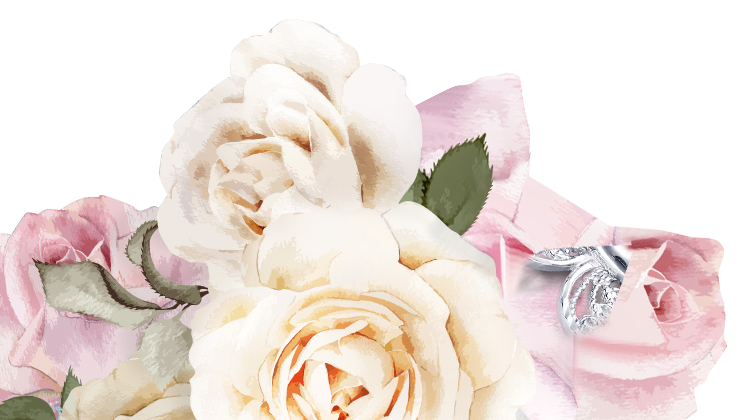 1
点击加入标题文字
Click add title text description
您的内容打在这里，或者通过复制您的文本后，在此框中选择粘贴，并选择只保留文字。您的内容打在这里，或者通
您的内容打在这里，或者通过复制您的文本后，在此框中选择粘贴，并选择只保留文字。您的内容打在这里，或者通过复制您的文本后，
在此框中选择粘贴，并选择只保留文字。您的内容打在这里，或者通过复制您的文本后，在此框中选择粘贴，在此框中选择粘贴，并选择只保留文字
您的内容打在这里，或者通过复制您的文本后，在此框中选择粘贴，
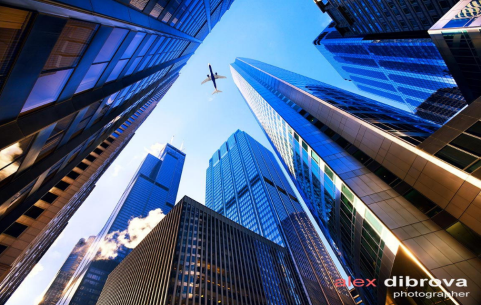 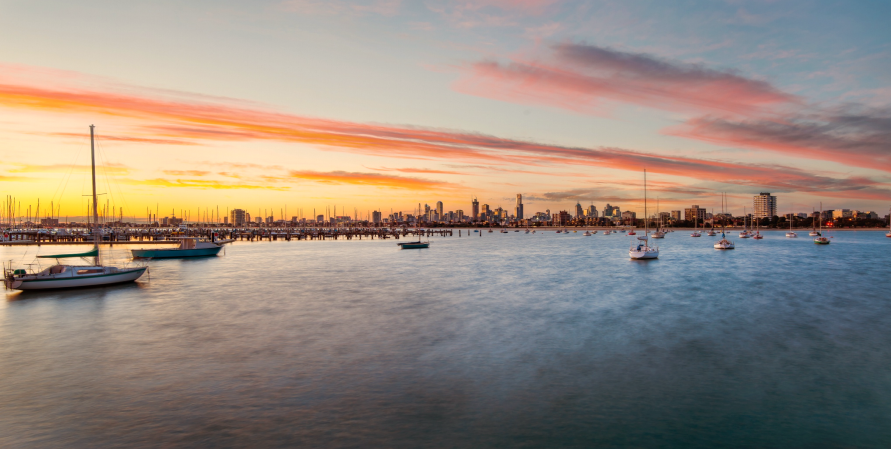 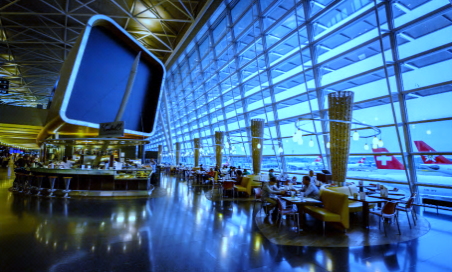 分析概况
对手列表
您的内容打在这里，或者通过复制您的文本后，在此框中选择粘贴，并选择只保留文字。您的内容打在这里，或者通过复制您的文本后，
Add Content
Add Content
对手
对手
对手
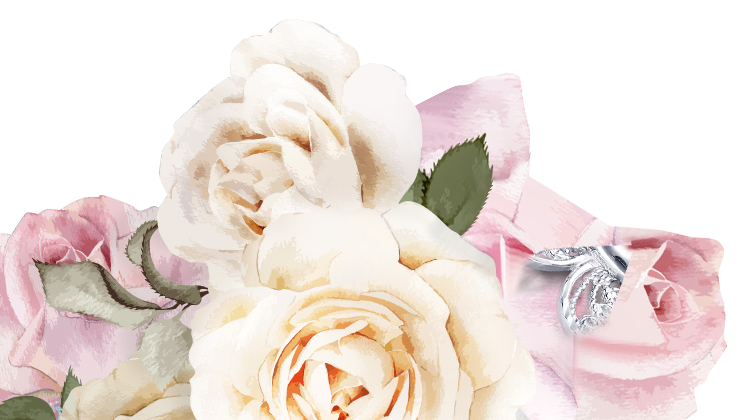 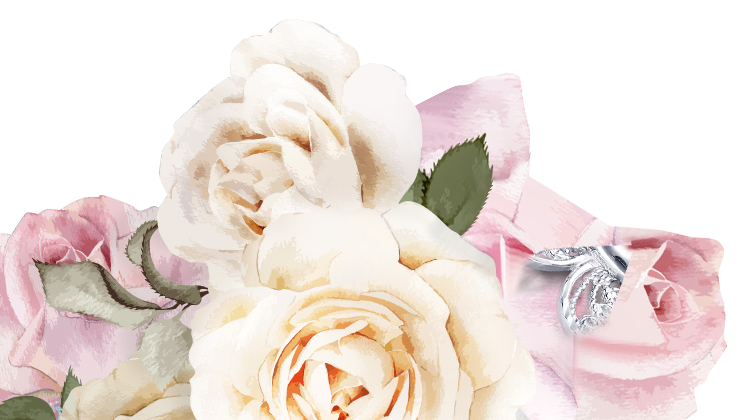 2
点击加入标题文字
Click add title text description
您的内容打在这里，或者通过复制您的文本,您的内容打在这里，
您的内容打在这里，或者通过复制您的文本,您的内容打在这里，
功能强大
方便查询
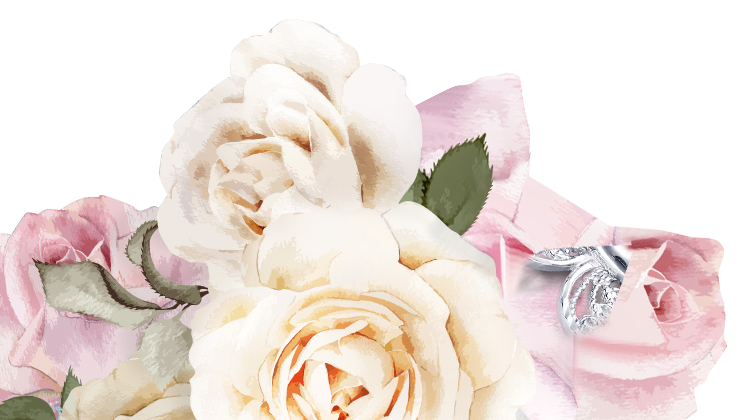 运行可靠
绿色
安全
牢固可靠
您的内容打在这里，或者通过复制您的文本,您的内容打在这里，
您的内容打在这里，或者通过复制您的文本,您的内容打在这里，
您的内容打在这里，或者通过复制您的文本,您的内容打在这里，
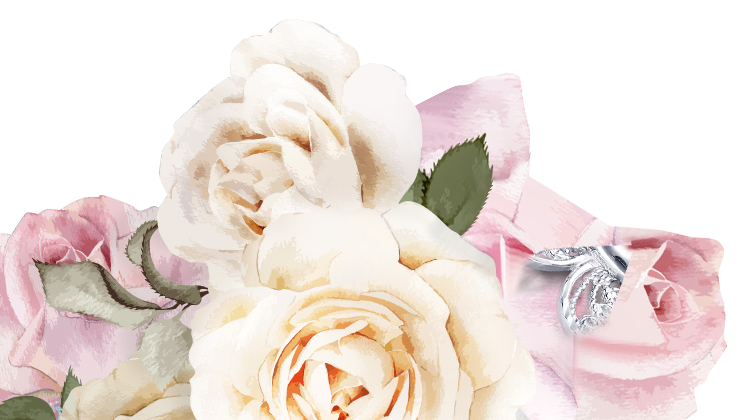 B
加入你的标题
Powerpoint is a complete presentation graphic package
   it gives you everything you need to produce a professional-looking presentation
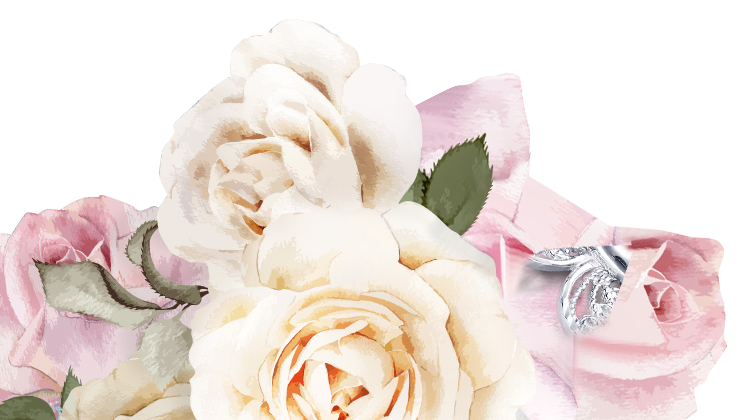 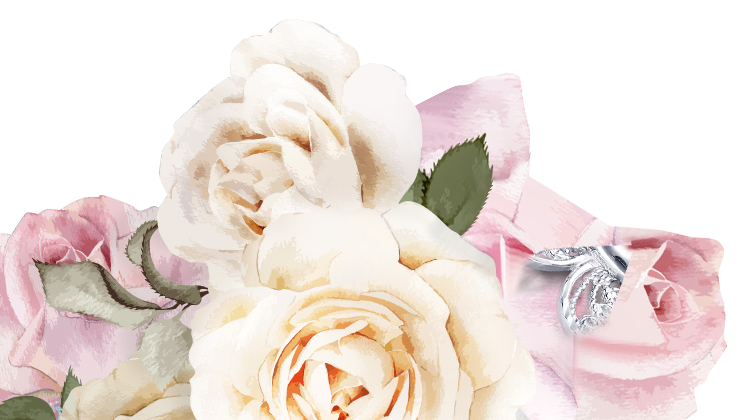 1
点击加入标题文字
Click add title text description
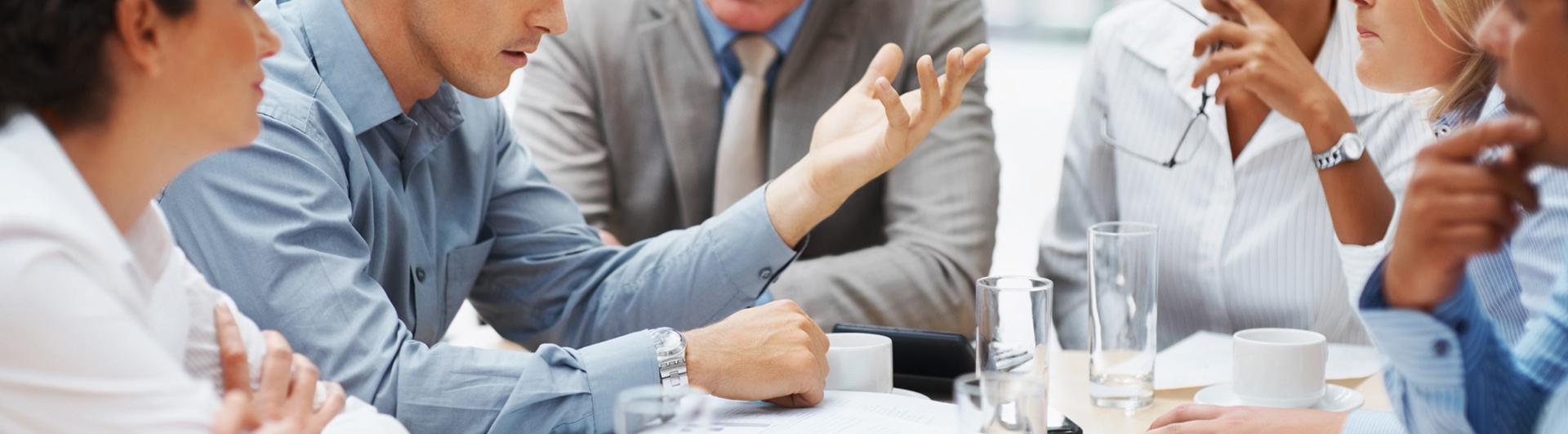 1.
在此框中选择粘贴，并选择只保留文字。您的内容打在这里，或者通过复制您的文本后，在此框您的内容打在这里，或者通过复制您的文本后，
2.
在此框中选择粘贴，并选择只保留文字。您的内容打在这里，或者通过复制您的文本后，在此框您的内容打在这里，或者通过复制您的文本后，
添加内容
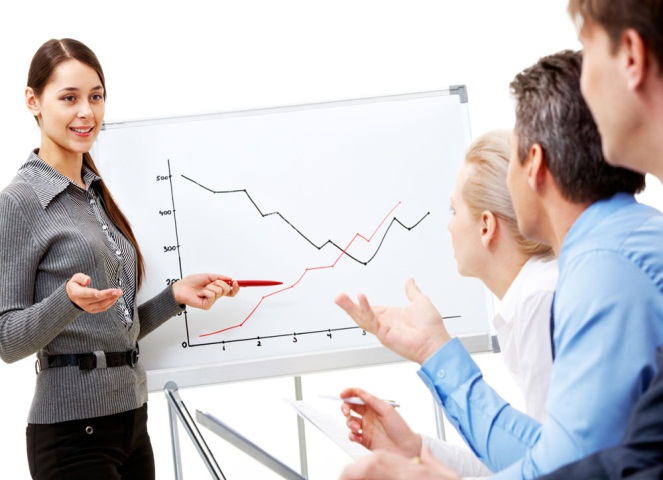 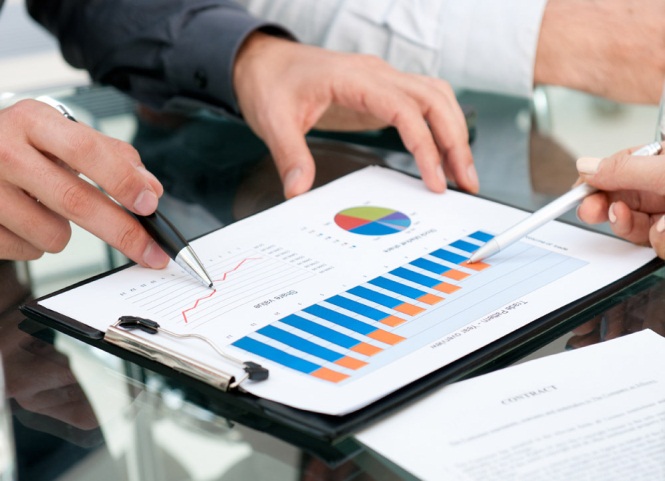 Add Content
3.
在此框中选择粘贴，并选择只保留文字。您的内容打在这里，或者通过复制您的文本后，在此框您的内容打在这里，或者通过复制您的文本后，
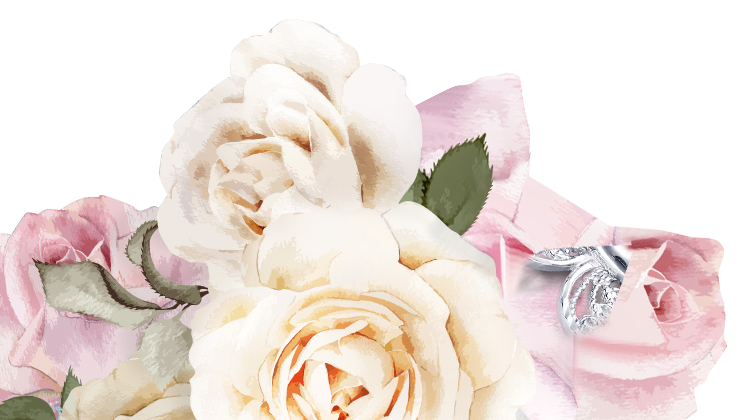 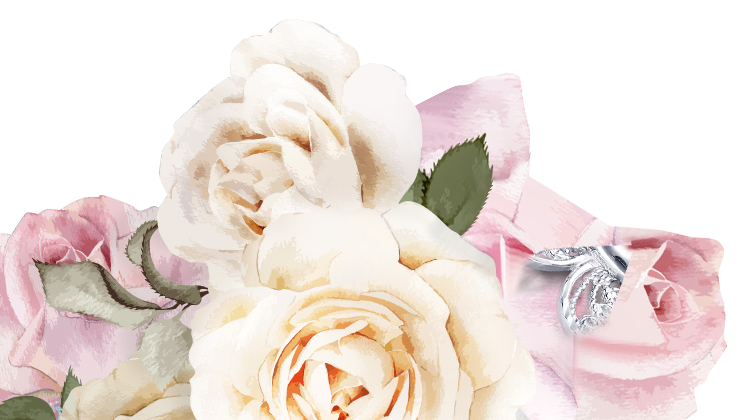 01
03
2
点击加入标题文字
04
02
Click add title text description
方案一
方案二
方案四
方案三
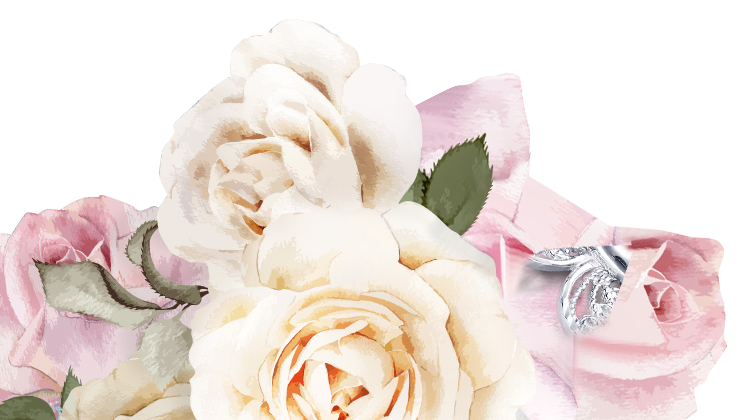 您的内容打在这里，或者通过复制您的文本,您的内容打在这里，
您的内容打在这里，或者通过复制您的文本,您的内容打在这里，
您的内容打在这里，或者通过复制您的文本,您的内容打在这里，
您的内容打在这里，或者通过复制您的文本,您的内容打在这里，
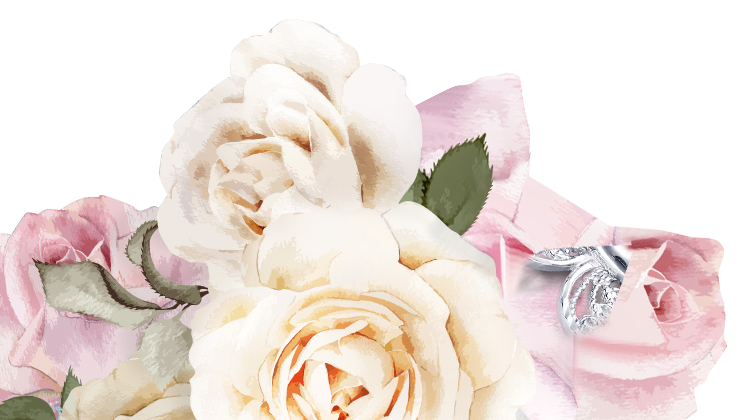 3
点击加入标题文字
Click add title text description
90%
60%
25%
10%
添加标题
您的内容打在这里，或通过复制文本后在此选择粘贴，并选择只保留文字。
添加标题
您的内容打在这里，或通过复制文本后在此选择粘贴，并选择只保留文字。
添加标题
您的内容打在这里，或通过复制文本后在此选择粘贴，并选择只保留文字。
添加标题
您的内容打在这里，或通过复制文本后在此选择粘贴，并选择只保留文字。
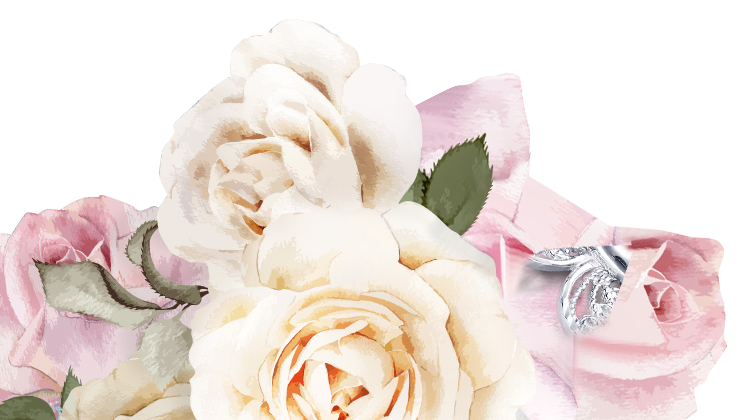 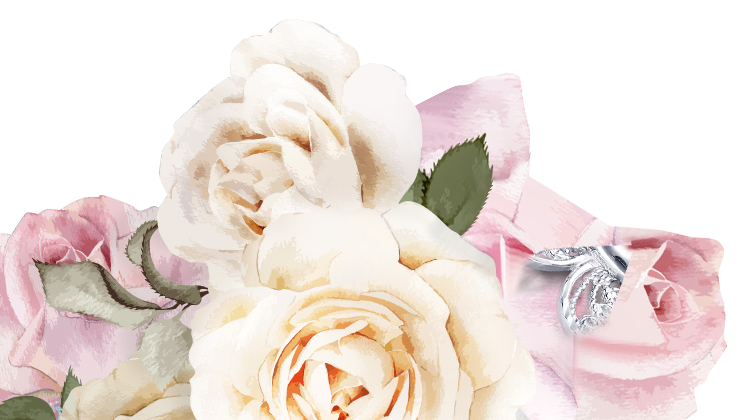 2
点击加入标题文字
Click add title text description
添加内容
添加内容
添加内容
您的内容打在这里，或者通过复制您的文本后，在此框中选择粘贴，并选择只保留文字。您的内容打在这里，或者通过复制您的文本后。
您的内容打在这里，或者通过复制您的文本后，在此框中选择粘贴，并选择只保留文字。
您的内容打在这里，或者通过复制您的文本后，在此框中选择粘贴，并选择只保留文字。
您的内容打在这里，或者通过复制您的文本后，在此框中选择粘贴，并选择只保留文字。您的内容打在这里，或者通过复制您的文本后，在此框中选择粘贴。
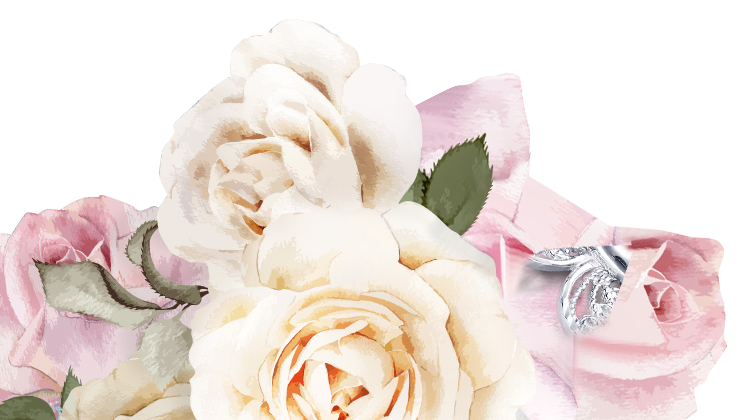 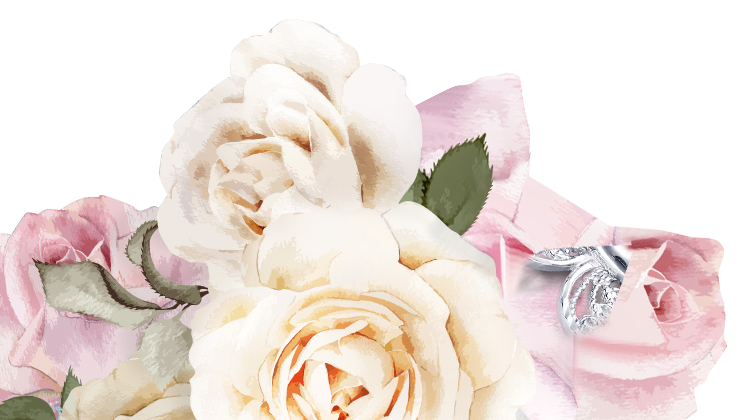 2
点击加入标题文字
Click add title text description
本地
推广
沿海
地区
代理
推广
周边
推广
添加标题
添加标题
添加标题
添加标题
添加你的饿内容文字，添加你的饿内容文字，添加你的饿
添加你的饿内容文字，添加你的饿内容文字，添加你的饿
添加你的饿内容文字，添加你的饿内容文字，添加你的饿
添加你的饿内容文字，添加你的饿内容文字，添加你的饿
推广
方式
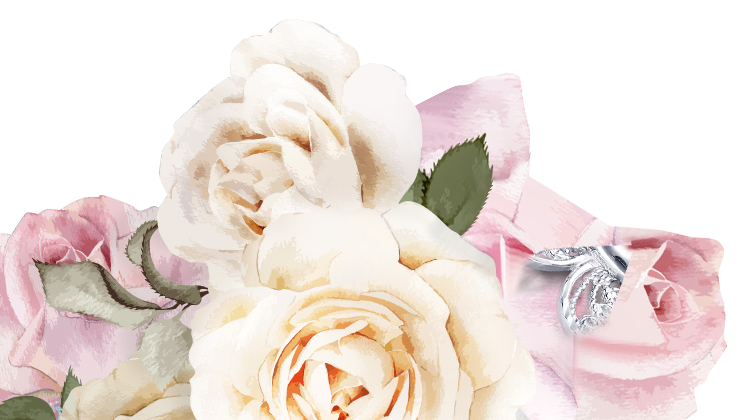 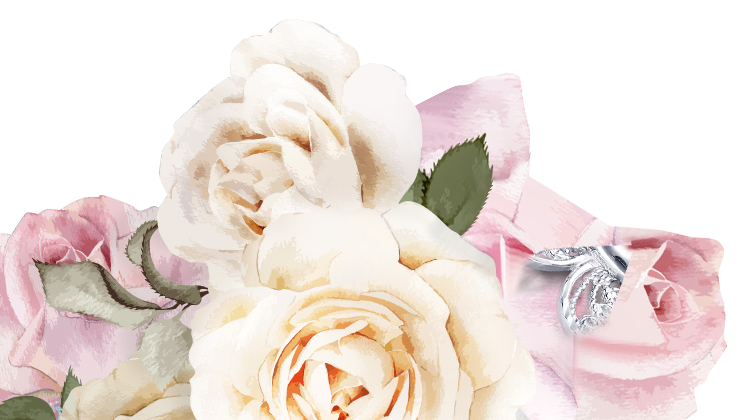 C
加入你的标题
Powerpoint is a complete presentation graphic package
   it gives you everything you need to produce a professional-looking presentation
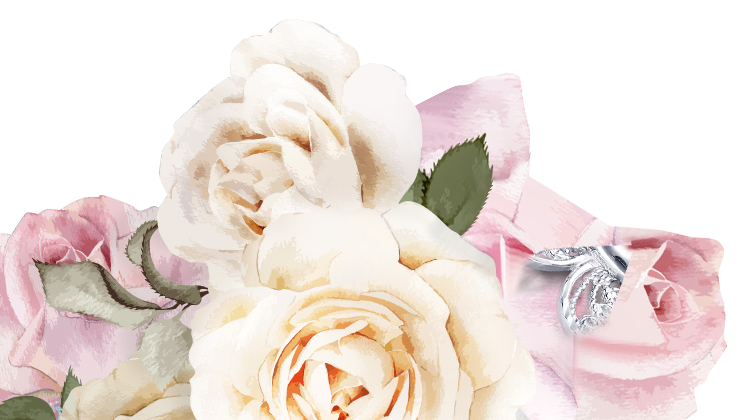 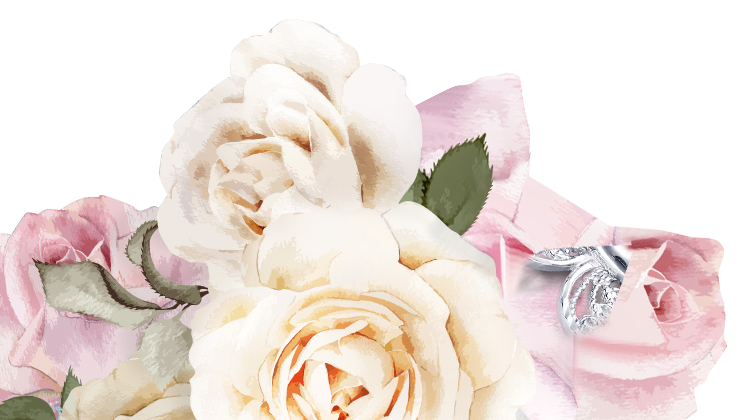 2
点击加入标题文字
Click add title text description
单击添加文字内容
添加文字描述内容添加文字描述内容添加文字描述内容添加文字描述内容添加文字描述内容添加文字描述内容添加文字描述内容添加文字描述内容添加
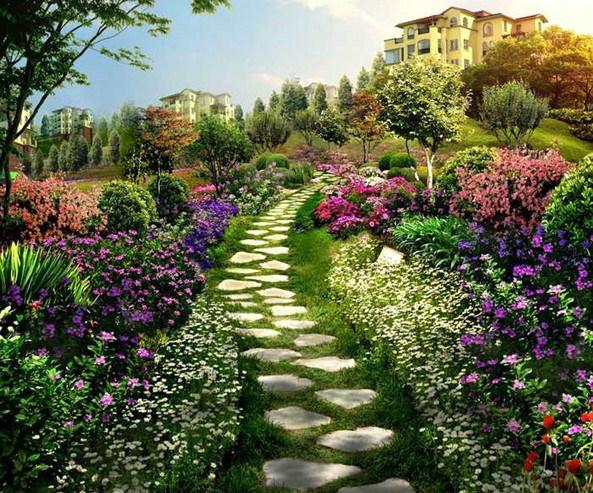 单击添加文字内容
添加文字描述内容添加文字描述内容添加文字描述内容添加文字描述内容添加文字描述内容添加文字描述内容添加文字描述内容添加文字描述内容添加
01
02
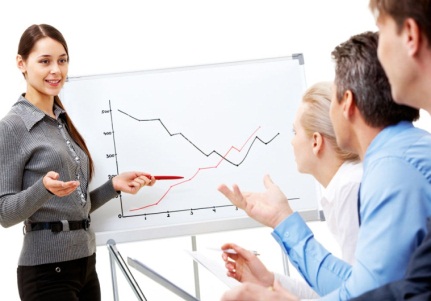 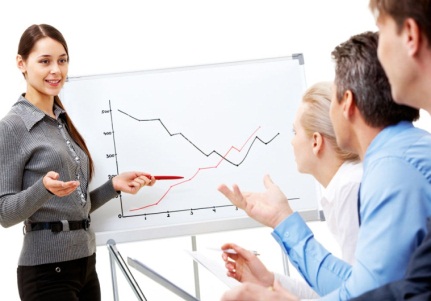 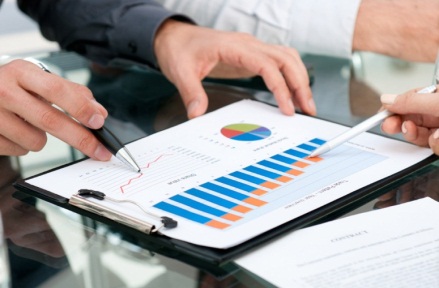 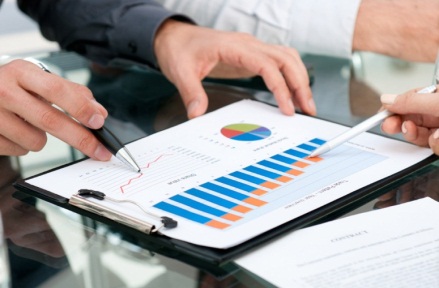 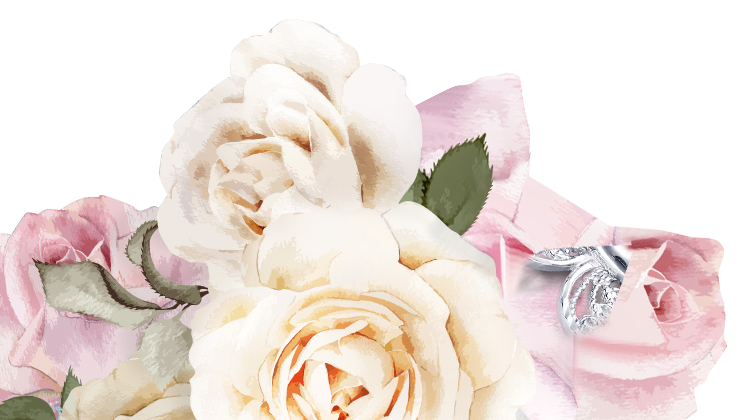 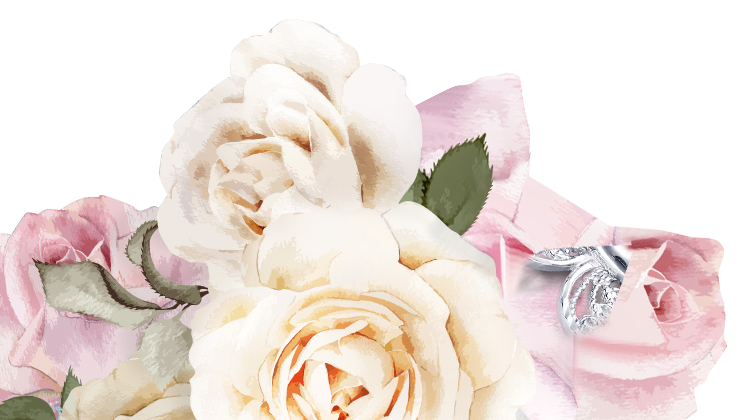 3
点击加入标题文字
Click add title text description
添加标题
添加标题
1000万
您的内容打在这里，或者通过复制您的文本后，在此框中选择粘贴，并选择只保留文字。您的内容打在这里，或者您的内容打在这里，或者通过复制您的文本后，在此框中选择粘贴，并选择只保留文字。您的内容打在这里
添加你的饿内容文字，添加你的饿内容文字，添加你的饿
添加你的饿内容文字，添加你的饿内容文字，添加你的饿
800万
500万
分析概述
123,456,78
90%
300万
Add Content
80%
60%
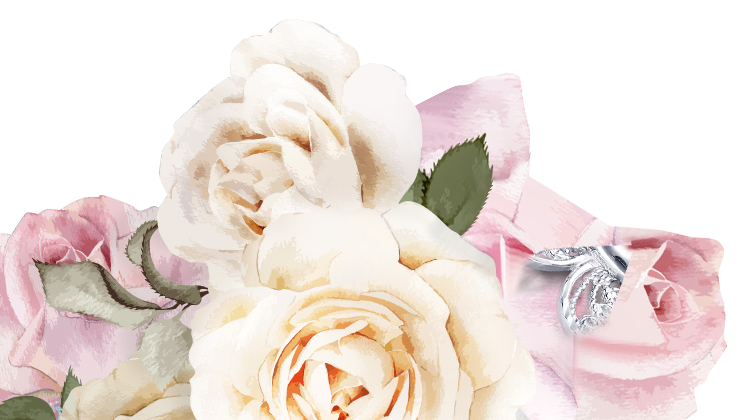 30%
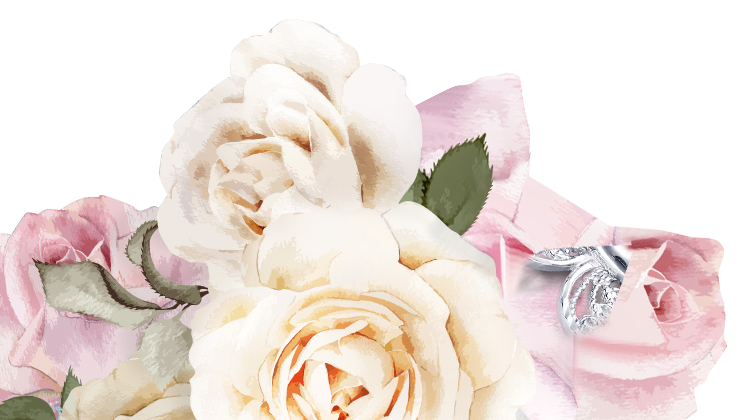 3
点击加入标题文字
Click add title text description
技术提高
您的内容打在这里，或者通过复制您的文本后，在此框中选择粘贴，并选择只保留文字。您的内容打在这里，或者通过复制您的文本后，
利益
最大化
盈利
扩大
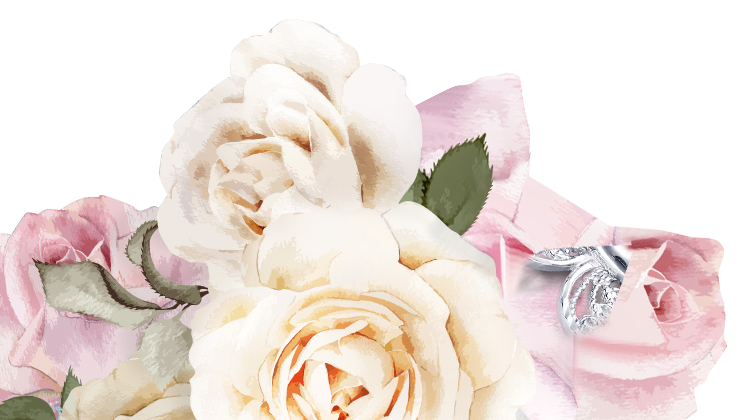 市场占有率快
战略
目标
功能强大
研发要快
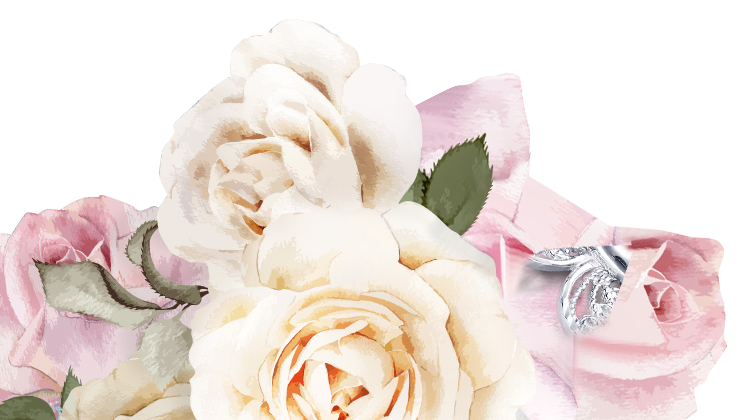 3
点击加入标题文字
Click add title text description
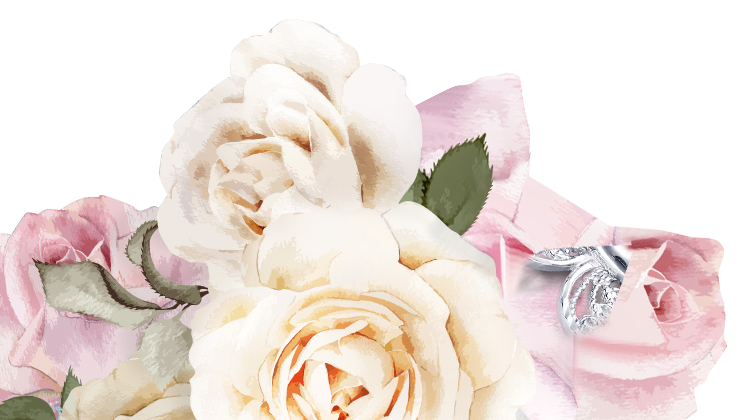 方案期 
单击添加方案期工作描述文字内容单击添加方案期工作描述文字内容
封测
单击添加封测期工作描述文字内容单击添加封测期工作描述文字内容
内测
单击添加内测期工作描述文字内容单击添加内测期工作描述文字内容
筹备期
单击添加筹备期工作描述文字内容
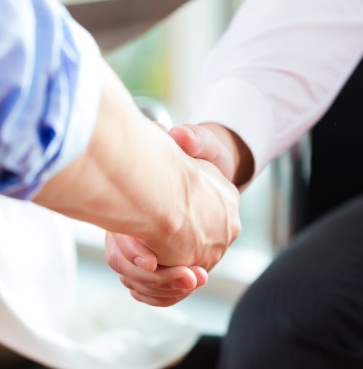 上线试运营
单击添加公测期工作描述文字内容单击添加公测期工作描述文字内容
公测
单击添加公测期工作描述文字内容单击添加公测期工作描述文字内容
正式上线运营
单击添加公测期工作描述文字内容单击添加公测期工作描述文字内容
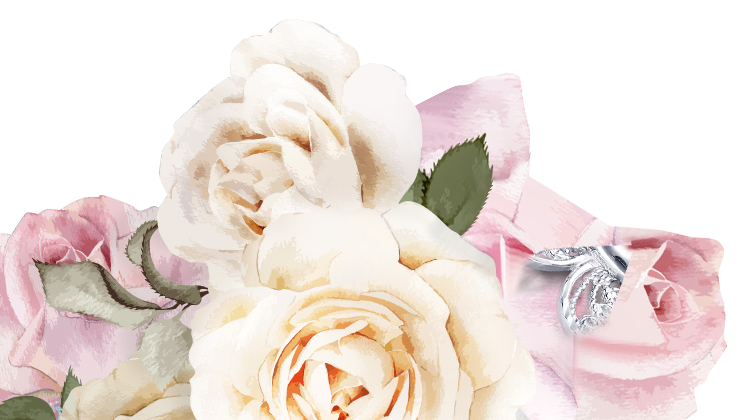 3
点击加入标题文字
Click add title text description
行政成本
其他成本
您的内容打在这里，或者通过复制您的文本后，在此框中选择粘贴，并选择只保留文字。您的
您的内容打在这里，或者通过复制您的文本后，在此框中选择粘贴，并选择只保留文字。您的
10%
20%
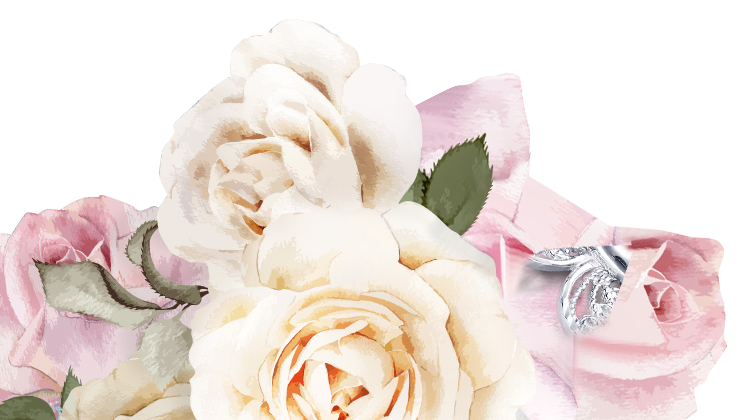 场地成本
40%
30%
营销成本
您的内容打在这里，或者通过复制您的文本后，在此框中选择粘贴，并选择只保留文字。您的
您的内容打在这里，或者通过复制您的文本后，在此框中选择粘贴，并选择只保留文字。您的
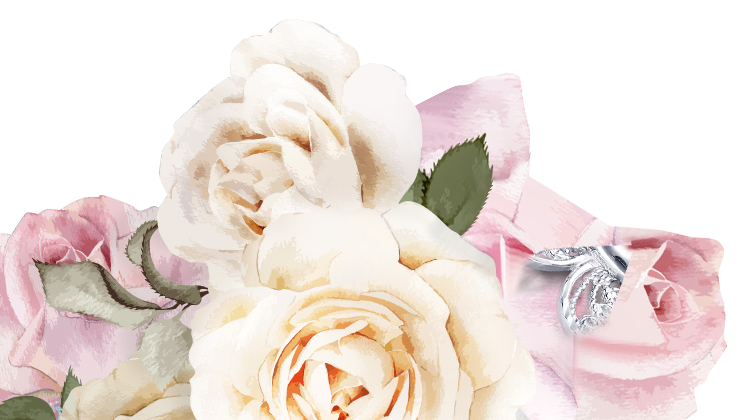 D
加入你的标题
Powerpoint is a complete presentation graphic package
   it gives you everything you need to produce a professional-looking presentation
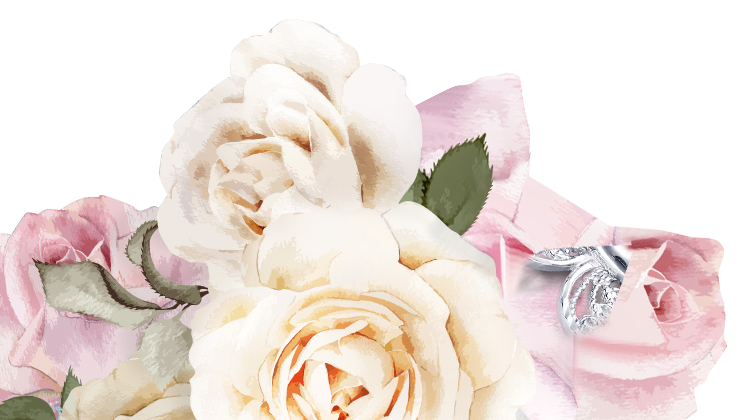 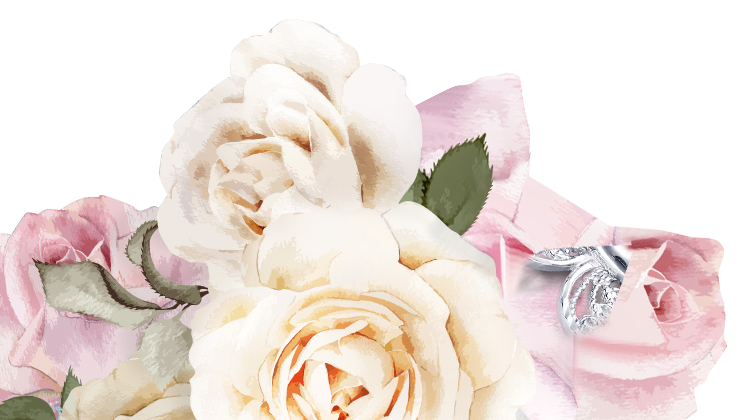 4
点击加入标题文字
Click add title text description
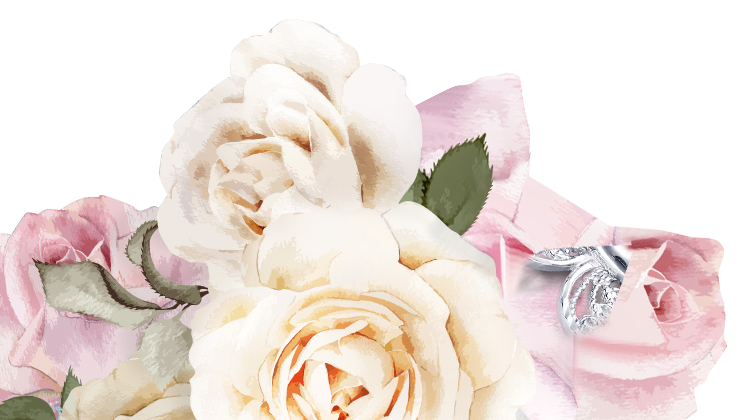 开发产品
办公场地
网络推广
人力资源
您的内容打在这里，或者通过复制您的文本后，在此框中选择粘贴，并选择只保留文字。您的
您的内容打在这里，或者通过复制您的文本后，在此框中选择粘贴，并选择只保留文字。您的
您的内容打在这里，或者通过复制您的文本后，在此框中选择粘贴，并选择只保留文字。您的
您的内容打在这里，或者通过复制您的文本后，在此框中选择粘贴，并选择只保留文字。您的
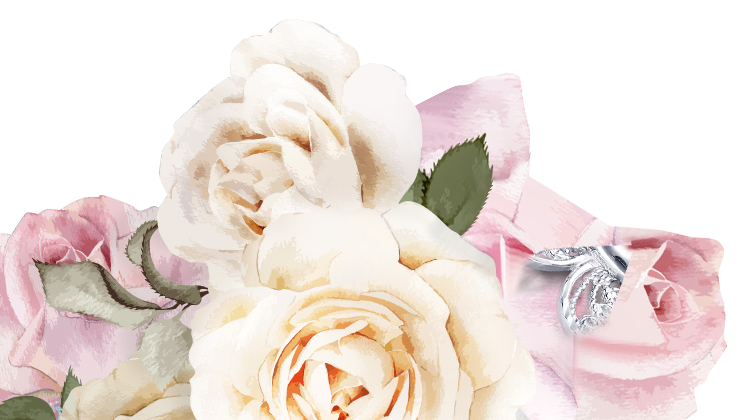 4
点击加入标题文字
Click add title text description
您的内容打在这里，或者通过复制您的文本后，在此框中选择粘贴，并选择只保留文字。您的内容打在这里，或者通过复制您的文本后，
在此框中选择粘贴，并选择只保留文字。您的内容打在这里，或者通过复制您的文本后，在此框中选择粘贴，在此框中选择粘贴，并选择只保留文字
您
分析概况
后续资金
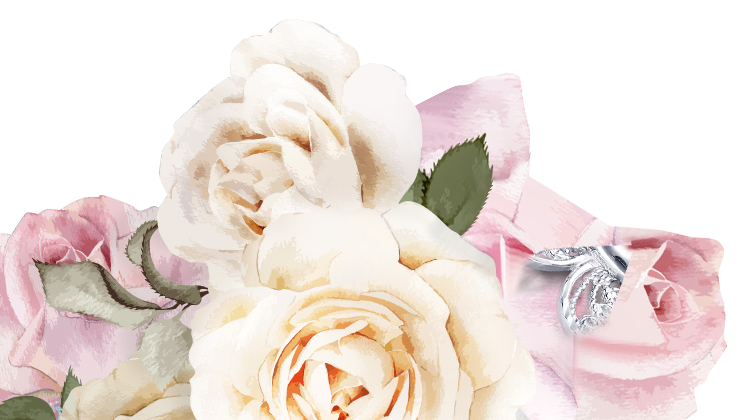 中期资金
前期资金
500万
300万
200万
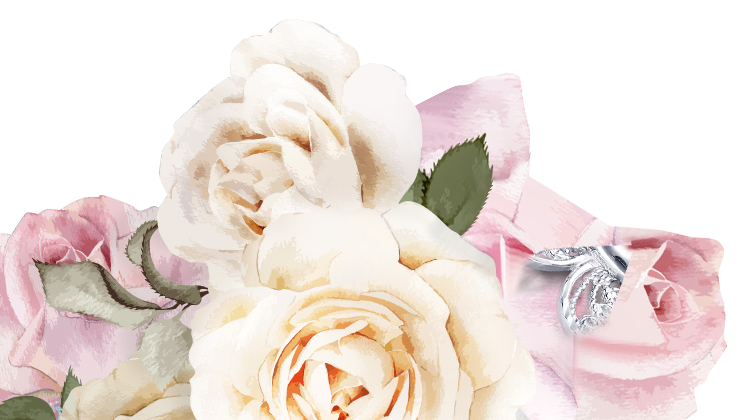 4
点击加入标题文字
Click add title text description
添加标题 
您的内容打在这里，或通过复制文本后在此选择粘贴，并选择只保留文字。
添加标题 添加标题
您的内容打在这里，或通过复制文本后在此选择粘贴，并选择只保留文字。
添加标题 
您的内容打在这里，或通过复制文本后在此选择粘贴，并选择只保留文字。
添加标题 
您的内容打在这里，或通过复制文本后在此选择粘贴，并选择只保留文字。
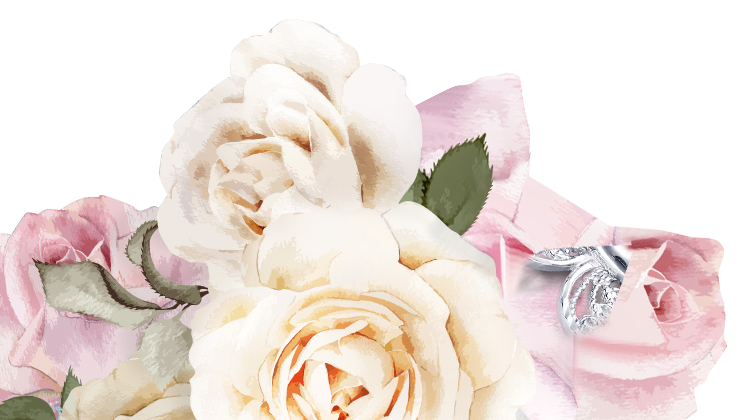 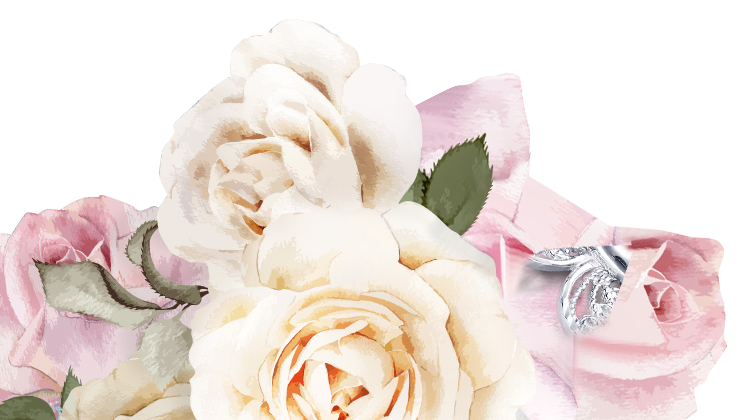 4
点击加入标题文字
Click add title text description
添加标题
添加标题
A
添加标题
您的内容打在这里，或通过复制文本后在此选择粘贴，并选择只保留文字。
添加标题
B
添加标题
您的内容打在这里，或通过复制文本后在此选择粘贴，并选择只保留文字。
添加标题
C
添加标题
您的内容打在这里，或通过复制文本后在此选择粘贴，并选择只保留文字。
添加标题
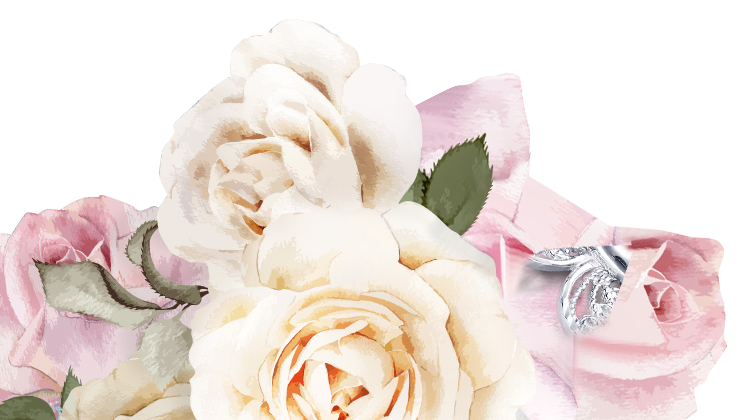 添加标题
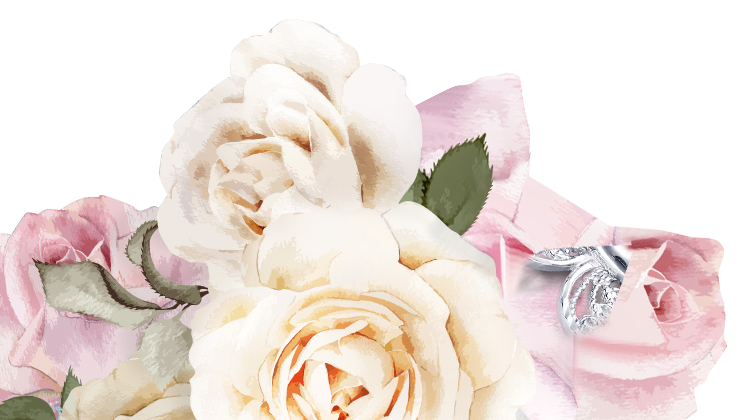 4
点击加入标题文字
Click add title text description
添加标题
您的内容打在这里，或通过复制文本后在此选择粘贴，并选择只保留文字。
01
01
添加标题
您的内容打在这里，或通过复制文本后在此选择粘贴，并选择只保留文字。
02
02
添加标题
您的内容打在这里，或通过复制文本后在此选择粘贴，并选择只保留文字。
03
03
添加标题
您的内容打在这里，或通过复制文本后在此选择粘贴，并选择只保留文字。
04
04
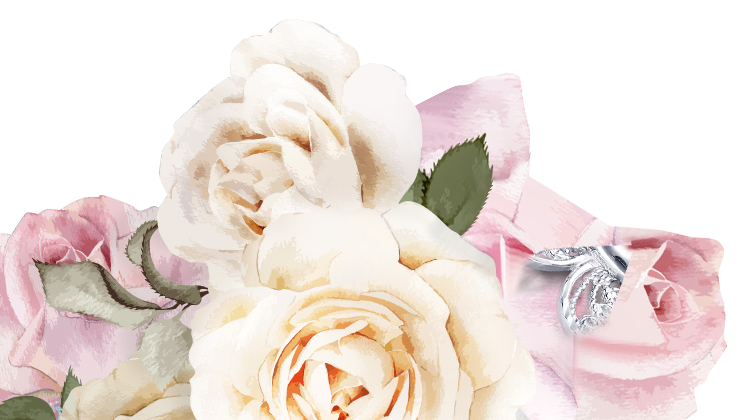 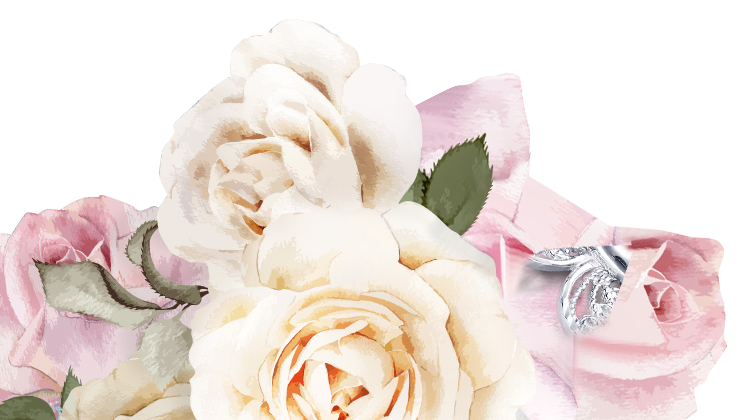 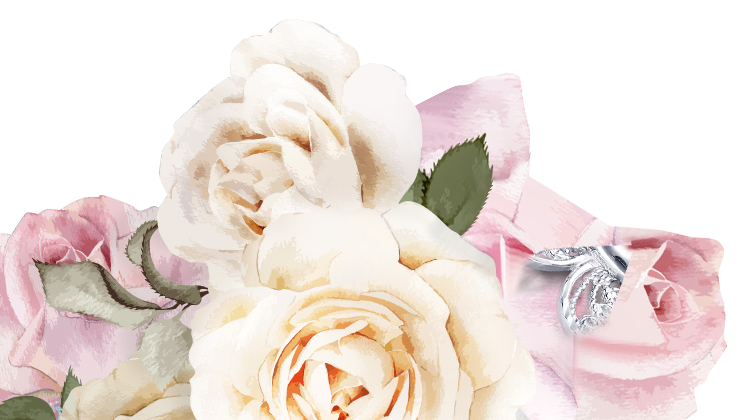 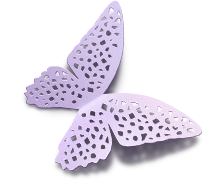 LOGO
感谢您的下载观看
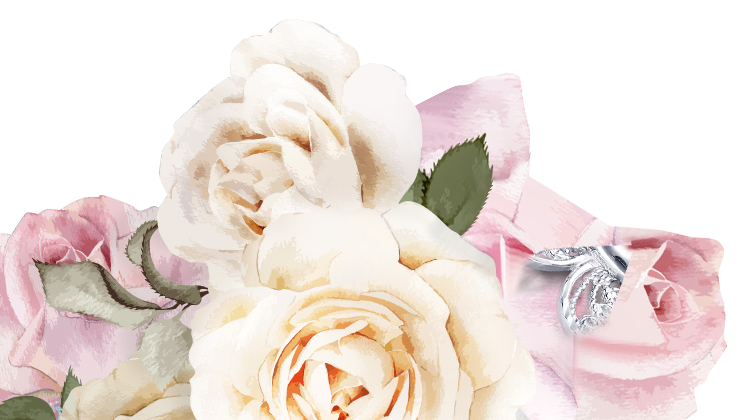 这里可以输入公司/团队名称
Powerpoint is a complete presentation graphic package
   it gives you everything you need to produce a professional-looking presentation
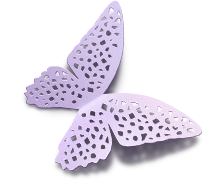 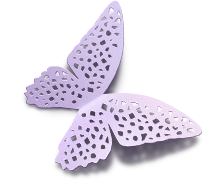 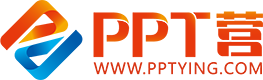 10000+套精品PPT模板全部免费下载
PPT营
www.pptying.com
[Speaker Notes: 模板来自于 https://www.pptying.com    【PPT营】]